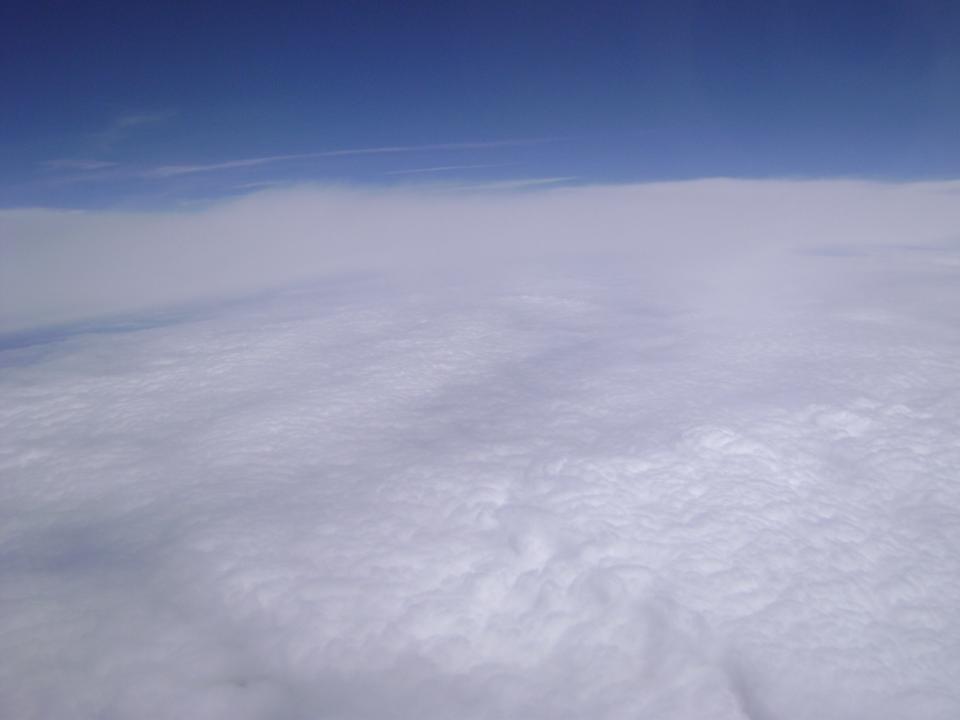 The Holy Spirit
The Gift Of The Holy Spirit
Acts 2:29-41
Is to all saved people.

Is a gift given to all since Acts 2:41.
Is not a miraculous gift.

Is not the baptism of the Holy Spirit.
Is not obtained without baptism!
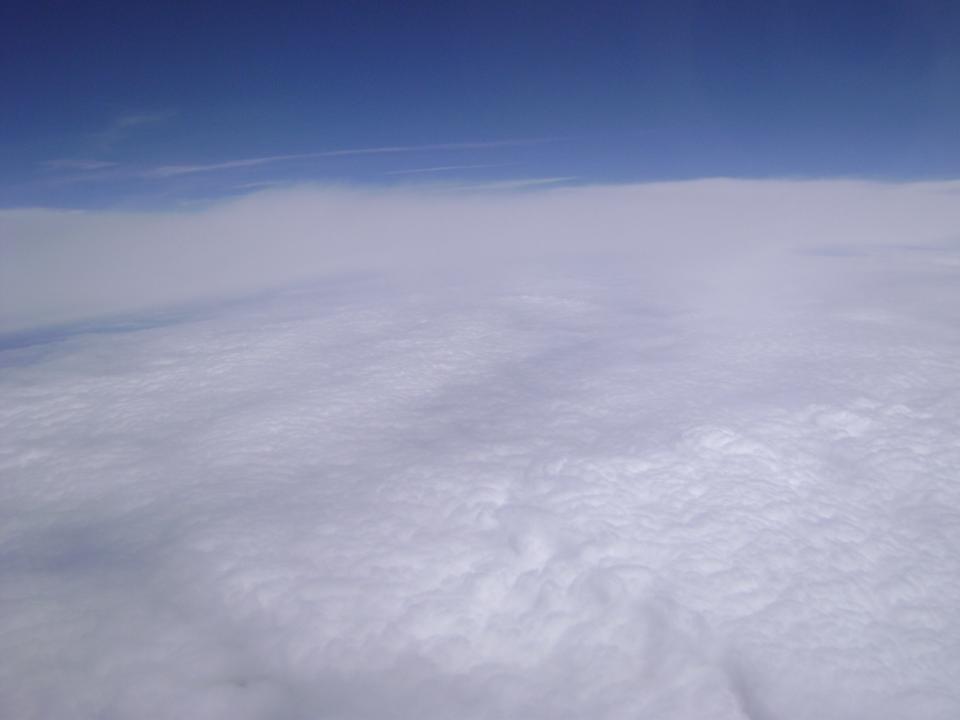 The Holy Spirit
The Gift Of The Holy Spirit
Acts 2:38 – “Repent, and be baptized every one of you in the name of Jesus Christ for the remission of sins, and ye shall receive the gift of the Holy Ghost”
Acts 3:19 – “Repent ye therefore, and be converted, that your sins may be blotted out, when the times of refreshing shall come from the presence of the Lord”
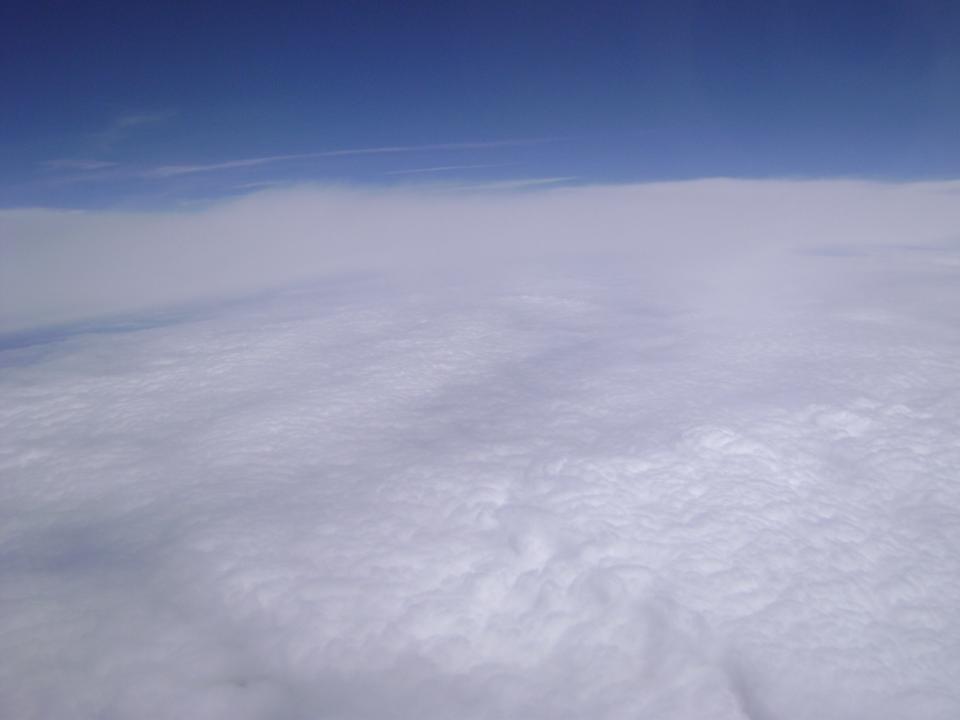 The Holy Spirit
The Gift Of The Holy Spirit
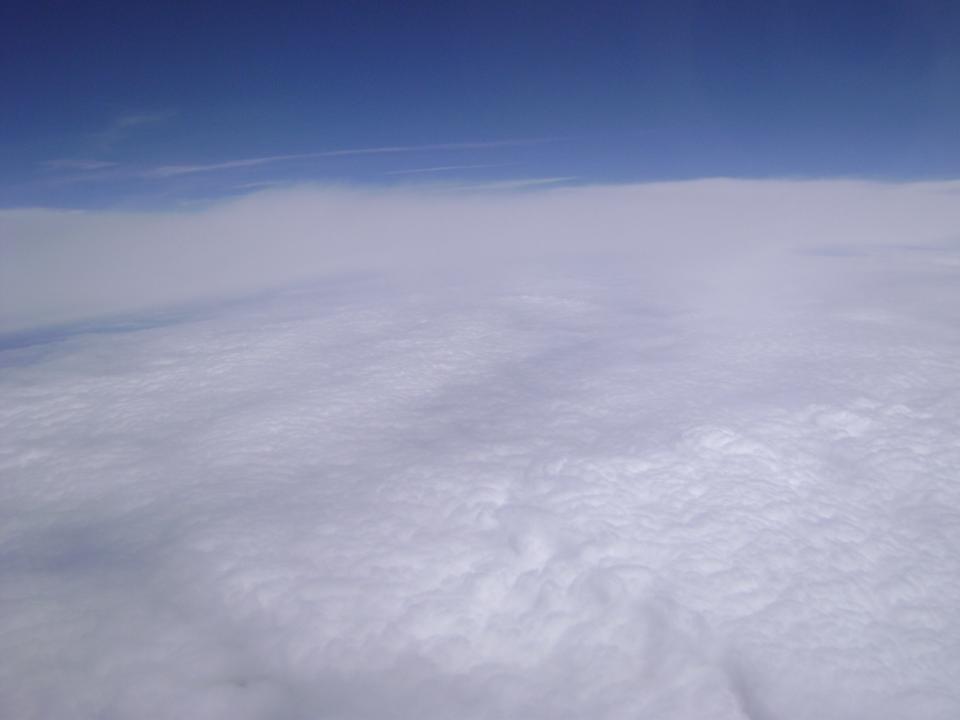 The Holy Spirit
The Gift Of The Holy Spirit
Is not the Holy Spirit “in person” nor miraculous gifts.
It is connected with our salvation! (Acts 2:38, 3:19; Jn. 3:5; Titus 3:5)
Born again = Born of water & the spirit or, being saved by the washing of regeneration and renewing (power) of the Holy Spirit!
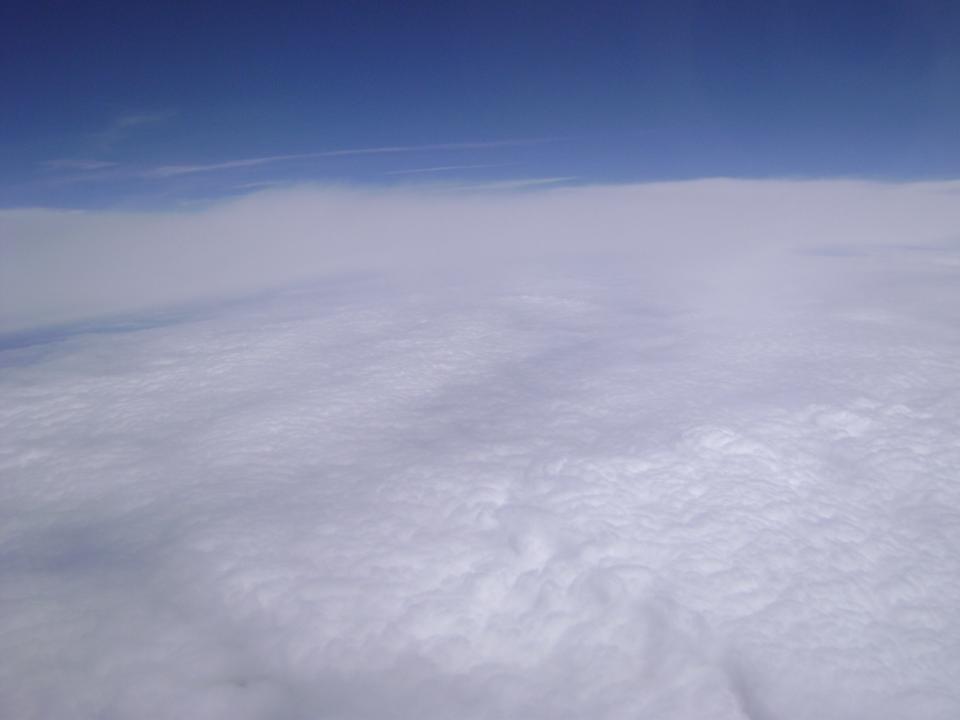 The Holy Spirit
The Gift Of The Holy Spirit
Someone who has received the Holy Spirit’s gift now experiences ….
Fellowship (II Jn. 9; Jas. 4:8).
Being added to the church (Acts 2:47).
Becoming a new creature (II Cor. 5:17).
The promise of Heaven (Titus 1:2).
Confidence in prayer (I Pet. 3:10-12).
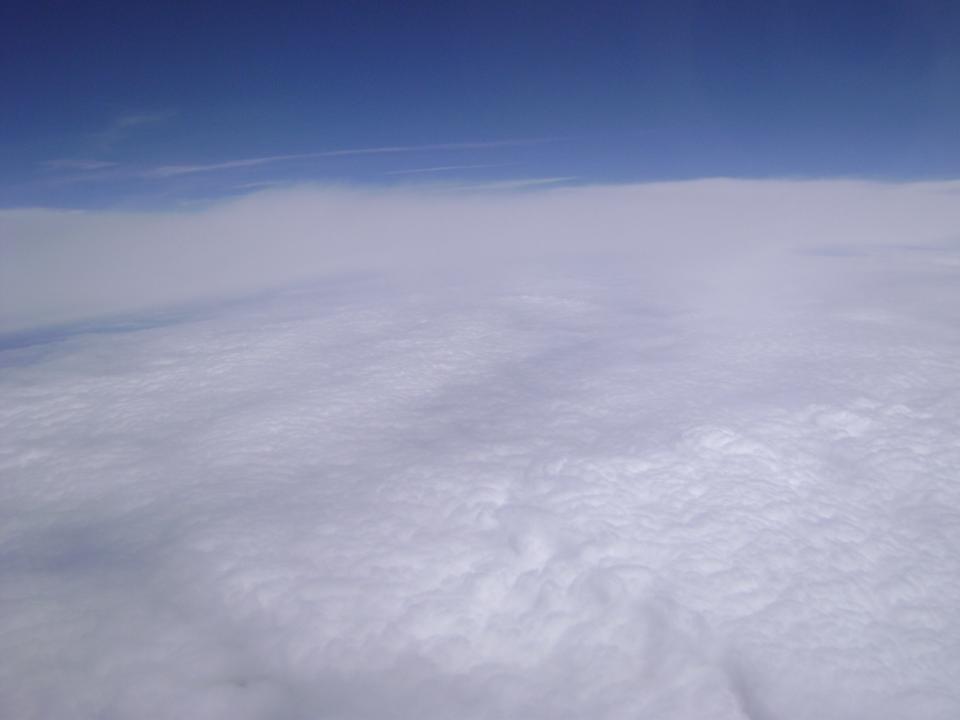 The Holy Spirit
The Gift Of The Holy Spirit
Someone who has received the Holy Spirit’s gift now experiences ….
Abilty to develop a spiritual mindset (Rom. 8:6).
Spiritual growth (II Pet. 3:18).
Possessing weapons against Satan (Eph. 6:10-18; I Cor. 10:3-6).